Figure 1. Effects of (A) NT(1–13) and its related peptides (B) NT(1–7) and NT(8–13) on extracellular ...
Cereb Cortex, Volume 14, Issue 4, April 2004, Pages 466–473, https://doi.org/10.1093/cercor/bhh008
The content of this slide may be subject to copyright: please see the slide notes for details.
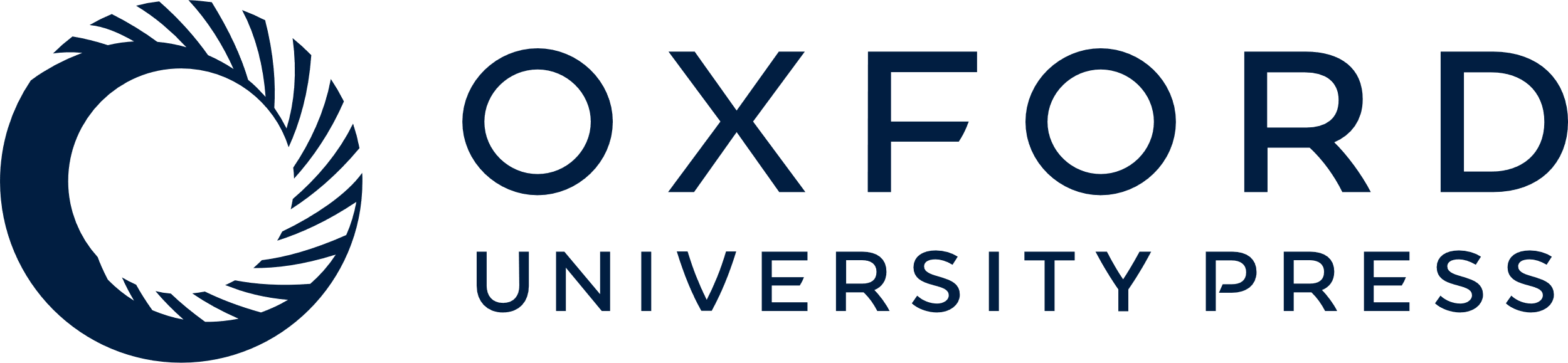 [Speaker Notes: Figure 1. Effects of (A) NT(1–13) and its related peptides (B) NT(1–7) and NT(8–13) on extracellular glutamate levels in primary cultures of rat cerebral cortex neurons. Glutamate levels measured in the third (30 min) fraction are reported and expressed as percentage of the basal values calculated from the mean of the first two fractions. NT (1–13) and its fragments were applied at the onset of the third fraction and maintained for 30 min. (A) Basal glutamate levels were: 0.098 ± 0.012 µM. Each column represents the mean ± SEM of 14 experiments for each group. **P < 0.01 significantly different from control; °P < 0.05 significantly different from 0.1 and 100 nM NT(1–13), according to the one-way ANOVA followed by the Newman–Keuls test for multiple comparisons. (B) Basal glutamate levels were: 0.103 ± 0.015 µM. Each column represents the mean ± SEM of 12 experiments for each group. **P < 0.01 significantly different from the other groups, according to one-way ANOVA followed by the Newman–Keuls test for multiple comparisons.


Unless provided in the caption above, the following copyright applies to the content of this slide:]